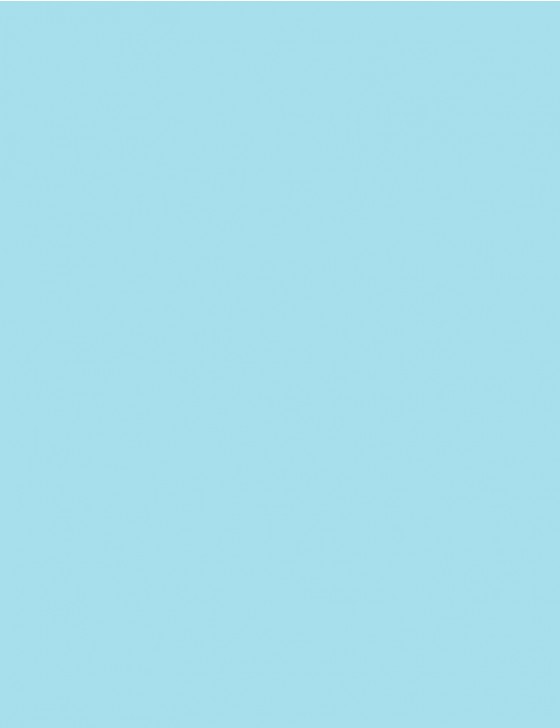 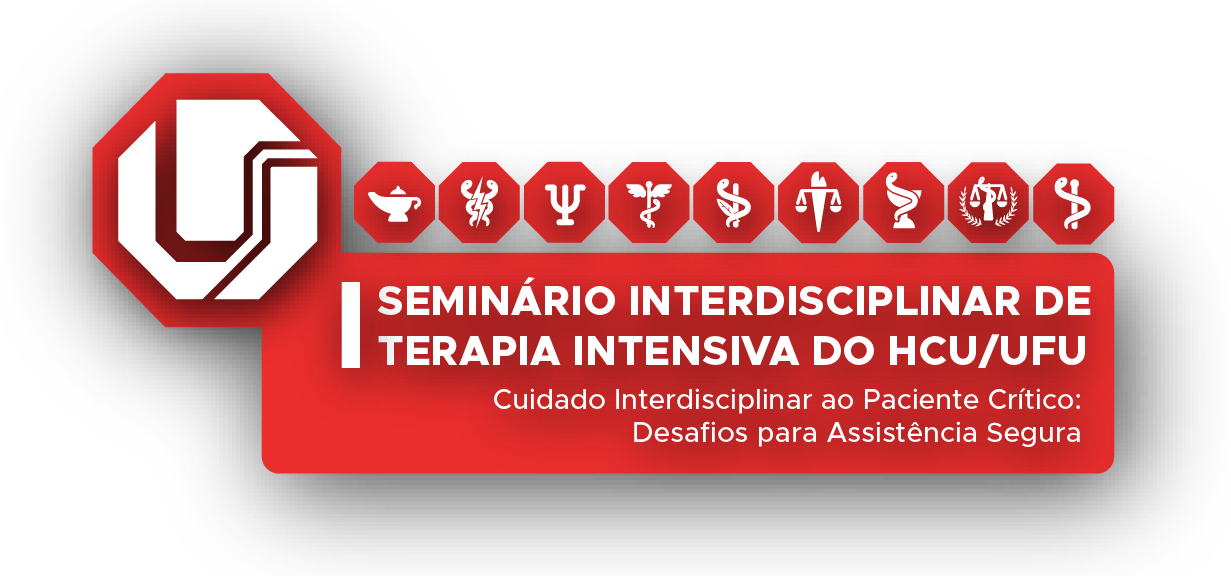 TÍTULO DO TRABALHO
Autor 1*; Autor 2 ²; 
 Autor 3 ³; Autor 4 ⁴ Autor 5; Autor 6; 

1 – Qualificação do Autor; 2 – Qualificação do Autor; 3 – Qualificação do Autor; 4  – Qualificação do Autor; 5 – Qualificação do Autor; 6 – Qualificação do Autor
* - Apresentador(a) do Pôster.
Contato: email do(a) apresentador(a)
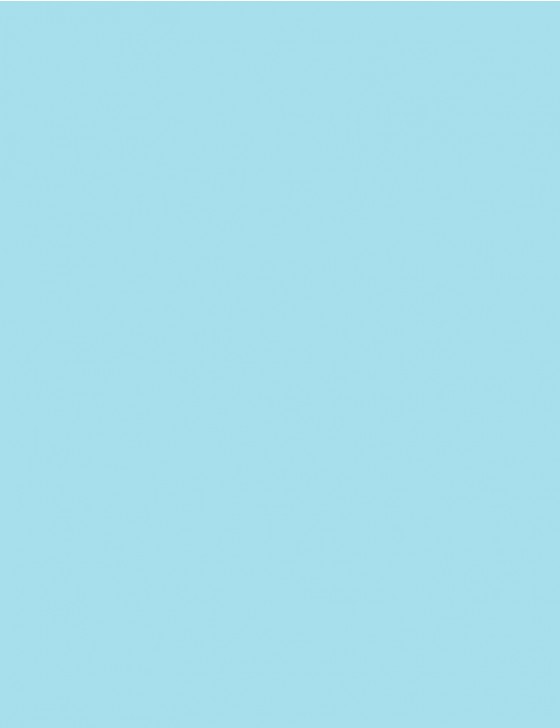 INTRODUÇÃO
Insira neste espaço, os principais referenciais teóricos sobre sua experiência. Lembre-se que esse espaço é também de justificativa da relevância da atividade relatada. Não se esqueça das normas da ABNT para citações (diretas e indiretas).
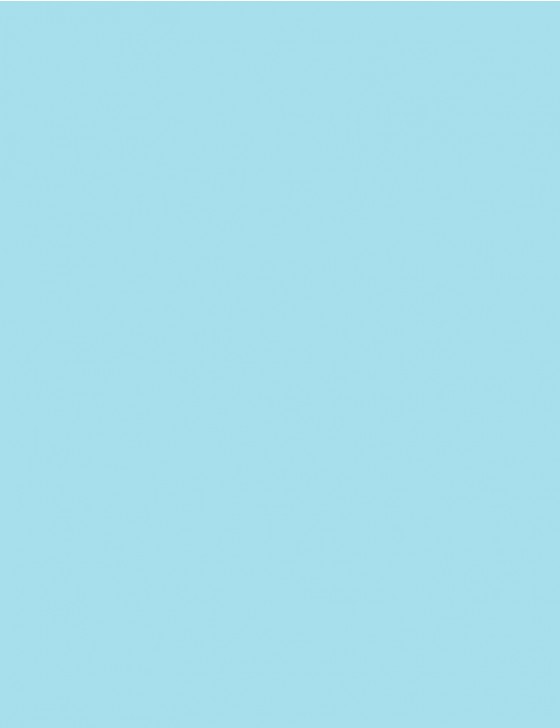 OBJETIVOS
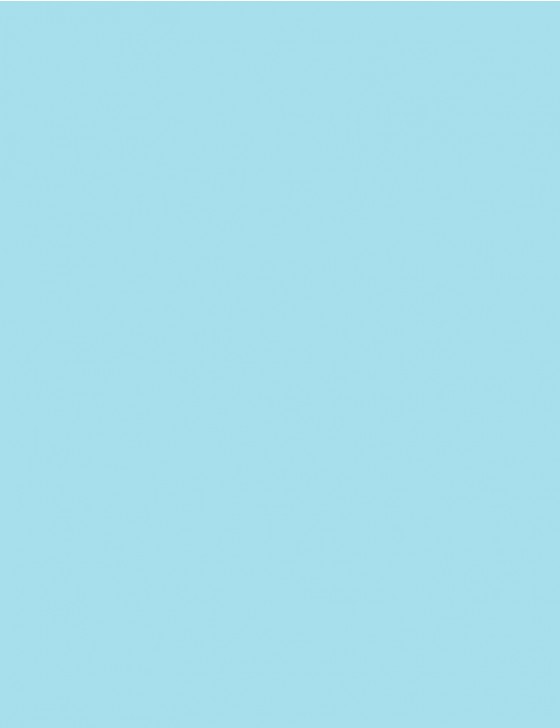 CONCLUSÃO
Insira aqui os objetivos do relato. Atente-se para a Taxonomia de Bloom e organize-os do Geral para os Específicos.
Encerre seu relato apresentando as novas contribuições que a experiência trouxe para as equipes de saúde e comunidade e a Unidade de Saúde. Reflita sobre desafios e potencialidades.
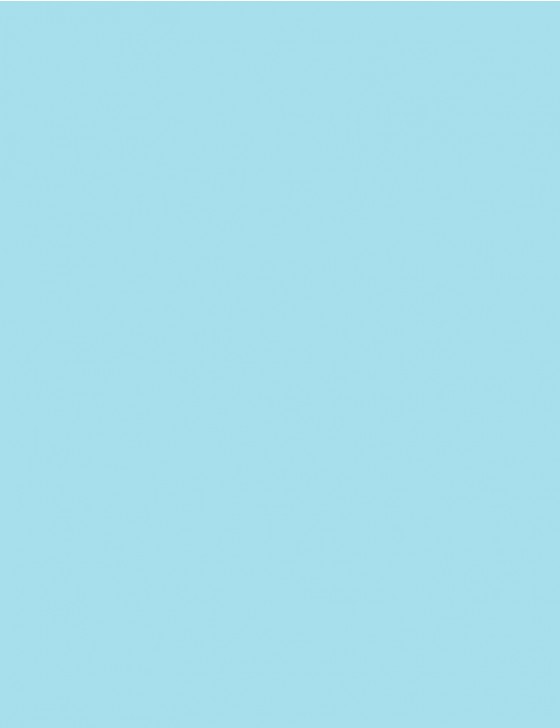 MÉTODO
Como foi feita a experiência? Descreva aqui o caminho percorrido para se alcançar os objetivos propostos.
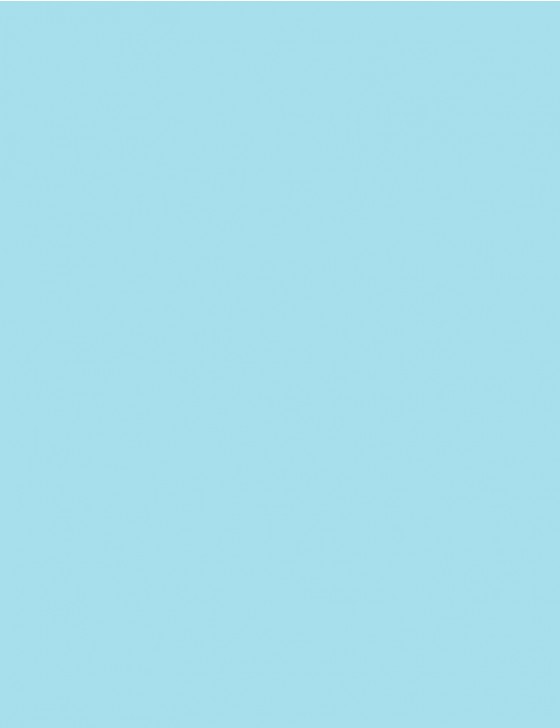 RELATO DA EXPERIÊNCIA ou RESULTADOS
Relate aqui sua experiência. Não esqueça de refletir sobre as contribuições do processo de supervisão para o êxito dela. Dialogue com a teoria encontrada sobre o tema. Não se esqueça das normas da ABNT para citações (diretas e indiretas).
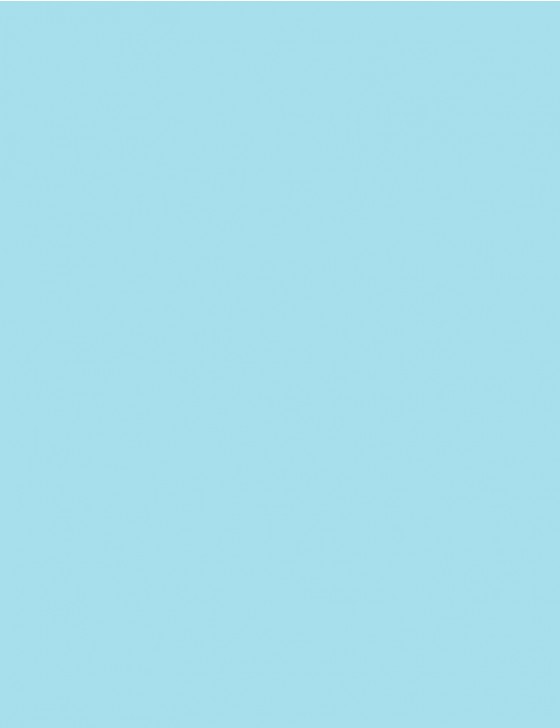 REFERÊNCIAS BIBLIOGRÁFICAS
Aqui, coloque as principais referências utilizadas para embasar o seu relato. Lembre-se de utilizar as normas da ABNT.
[Speaker Notes: É necessário fazer o download desse arquivo para poder editá-lo. Vá em: Arquivo > Fazer download como > Microsoft PowerPoint]